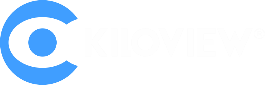 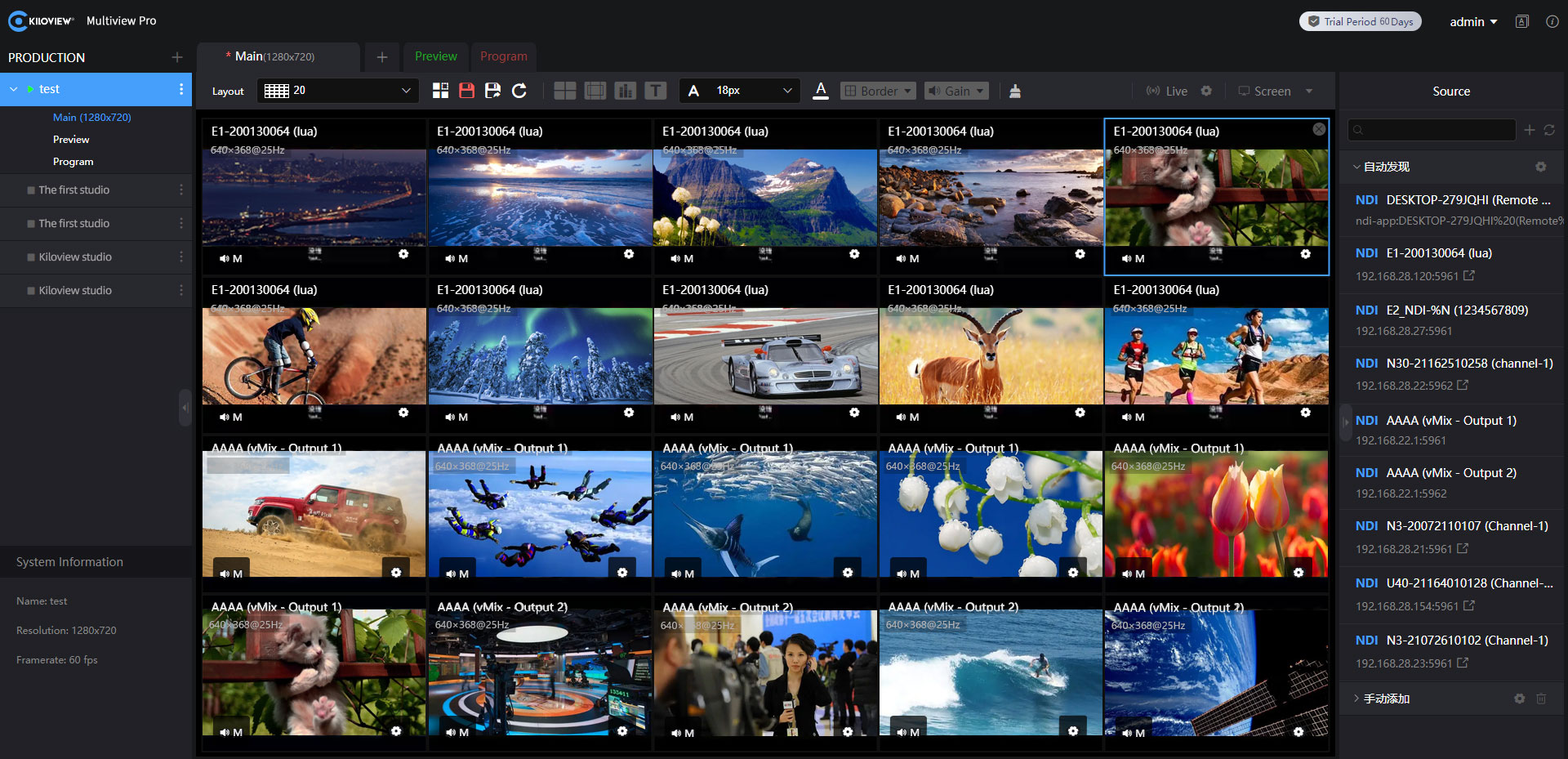 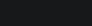 Multiview Pro 
用户手册V2.2
长沙千视电子科技有限公司
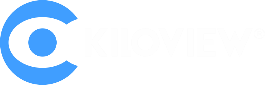 打开Muitiview Pro，将链接复制或输入到Web浏览器，或者使用移动设备（平板、iPad）扫描二维码，访问Multiview Pro的客户端。（默认登录用户和密码为：admin/admin）
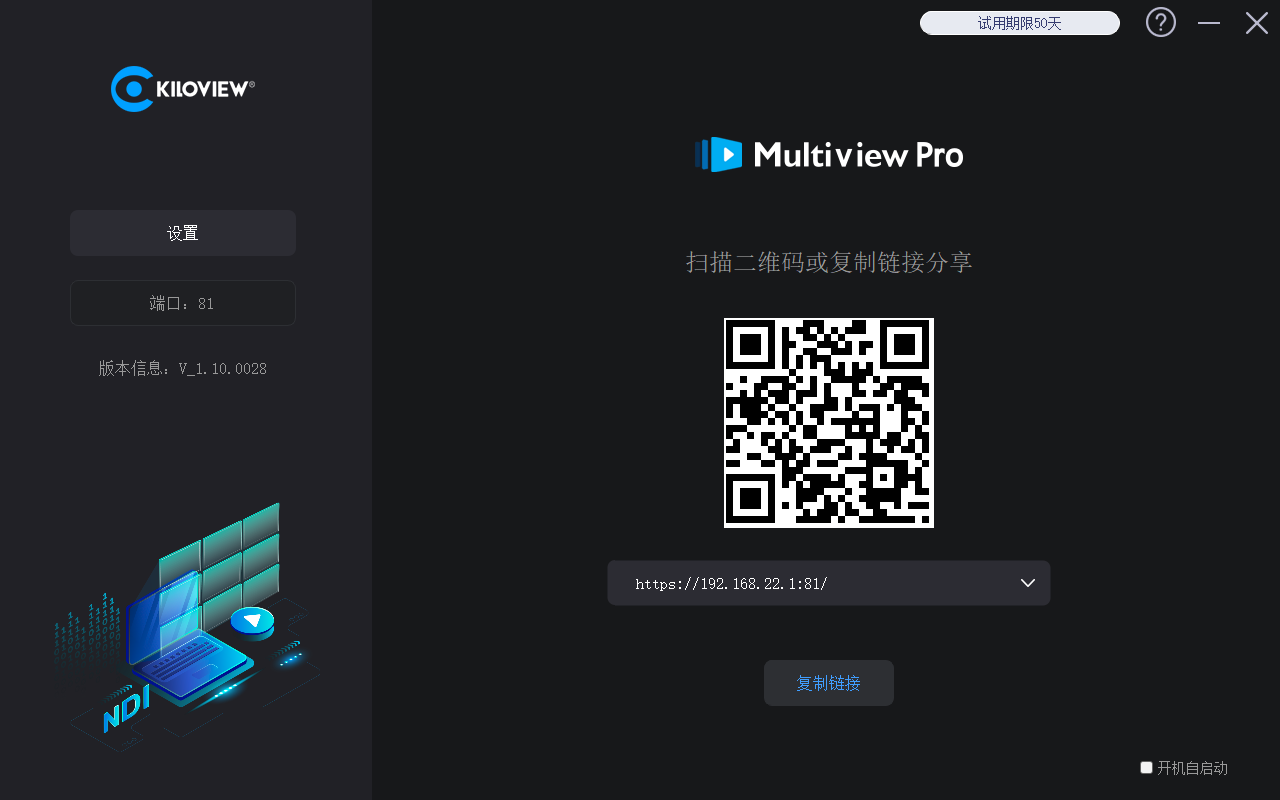 设置中可修改NDI的主机名和登录端口
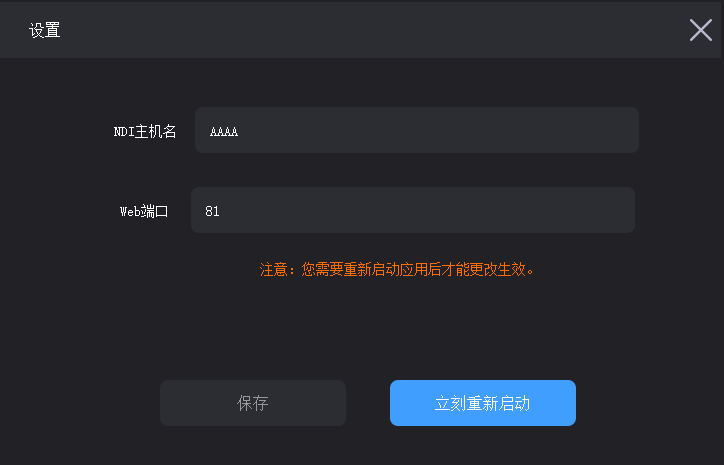 长沙千视电子科技有限公司
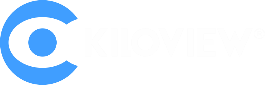 在web上登录后，首次需要先建立制作，制作最高支持3840x2160的分辨率同时支持自定义分辨率；
制作建立完成后，先添加布局，界面默认显示常见几种分屏模式，可自行选择切换，最多支持20分屏
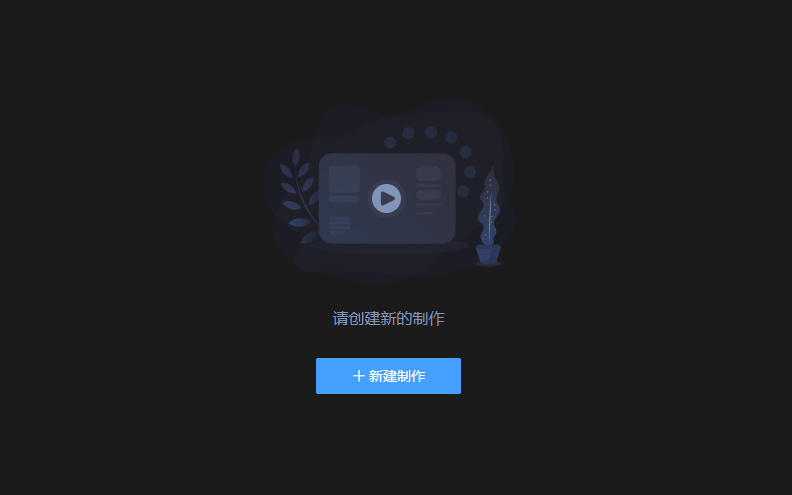 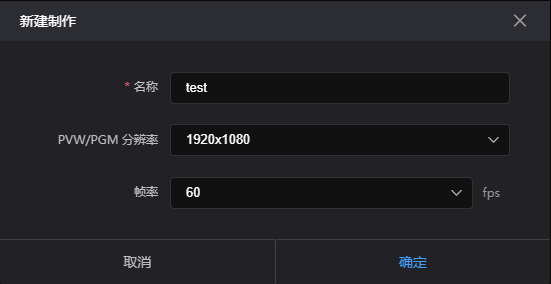 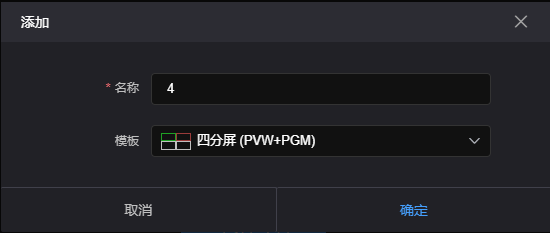 长沙千视电子科技有限公司
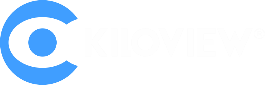 视频源列表-自动发现同一局域网内的NDI源
显示视频源名称、分辨率等信息
发现视频源后，把视频源拖入布局窗口中进行播放监看
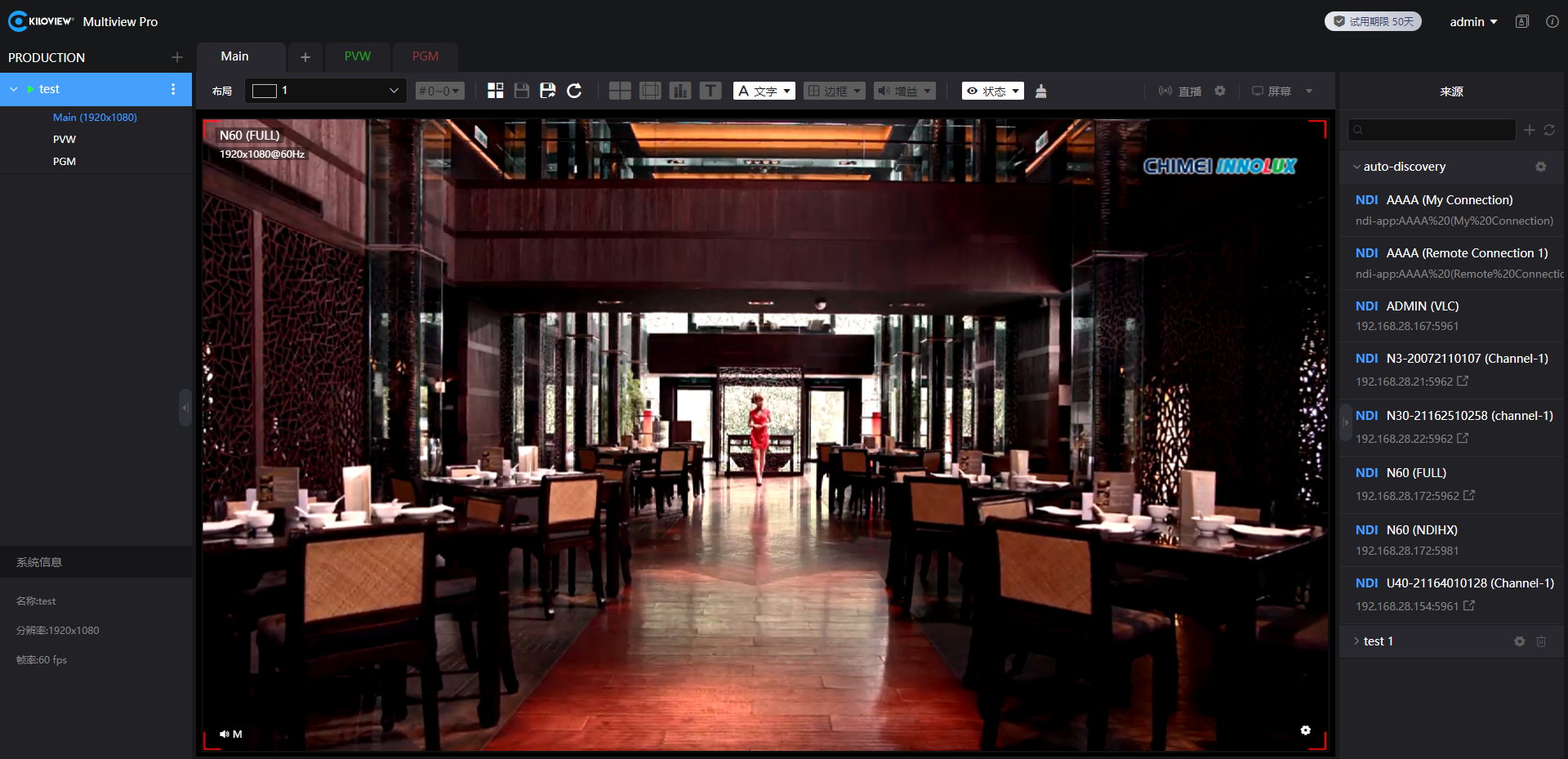 长沙千视电子科技有限公司
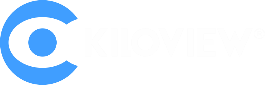 新添加一个制作，名称可支持自定义同时支持设定PVW和PGM的分辨率和帧率
添加一个窗口，名称可支持自定义同时支持设定编号范围和帧率
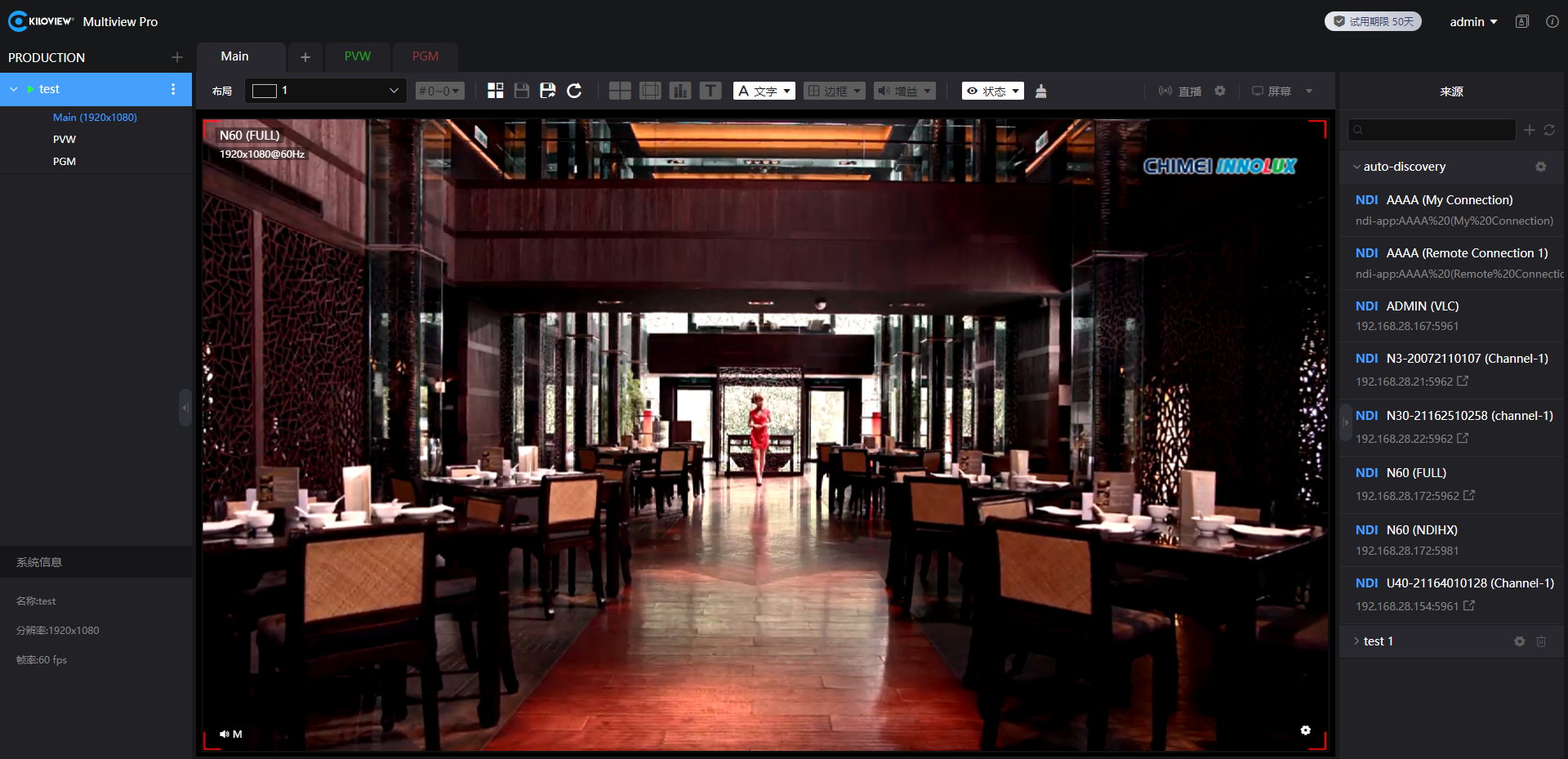 对当前制作进行属性修改，重命名等操作
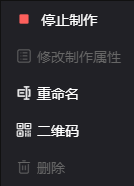 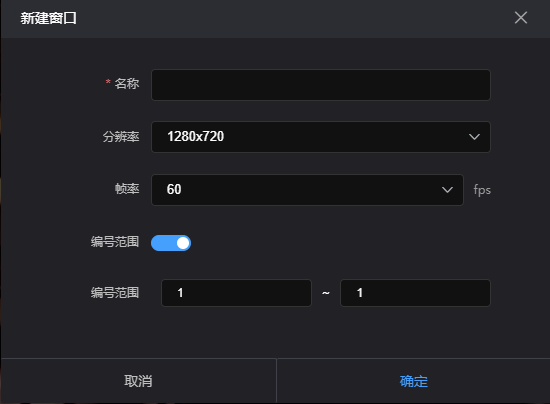 长沙千视电子科技有限公司
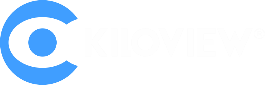 显示当前已添加的NDI源组，默认存在源列表-自动发现，用户可根据工作要求自行添加新的NDI源组-手动添加
在软件中添加的新的布局后，可以在列表中使用所需要的布局
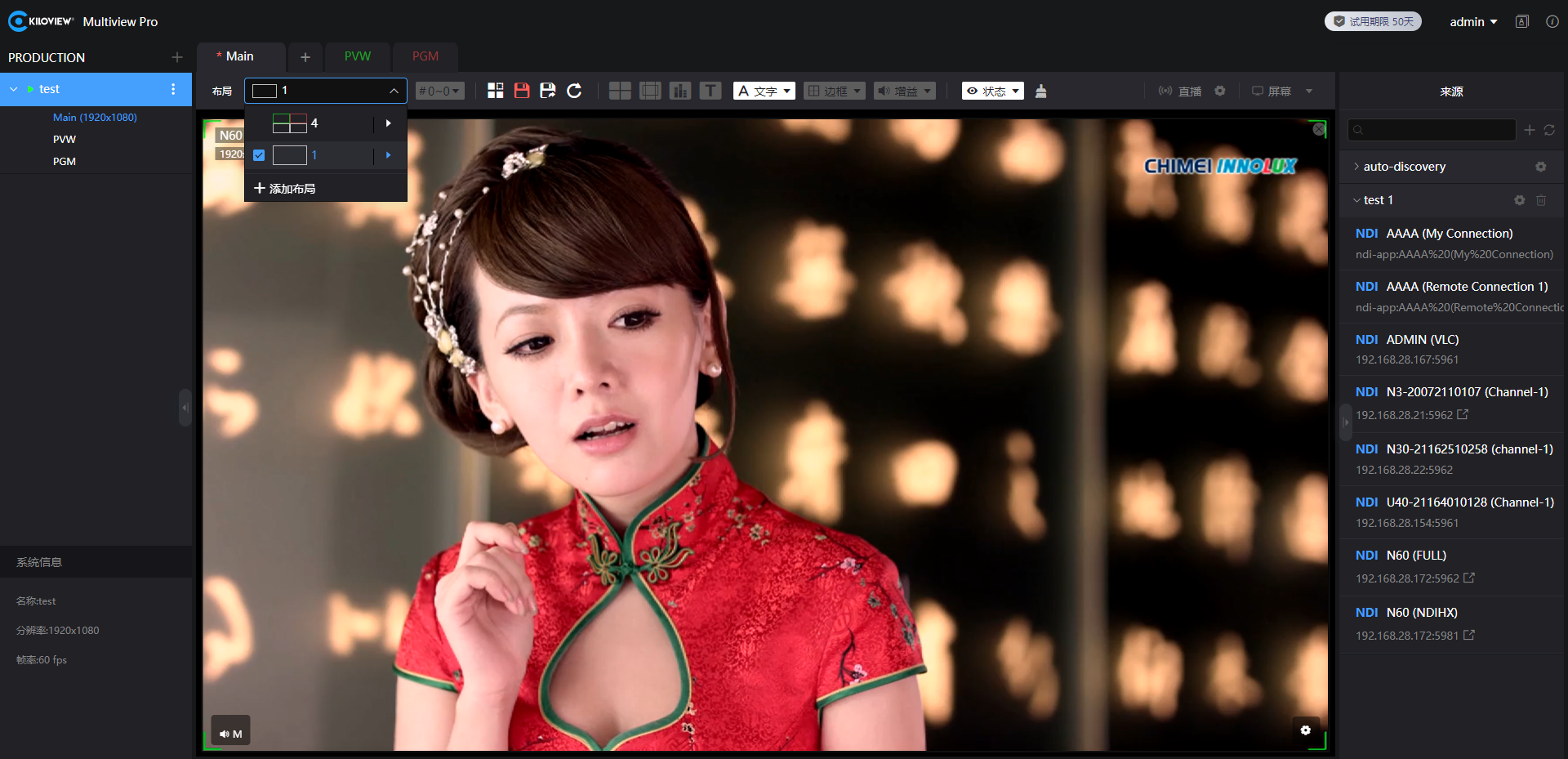 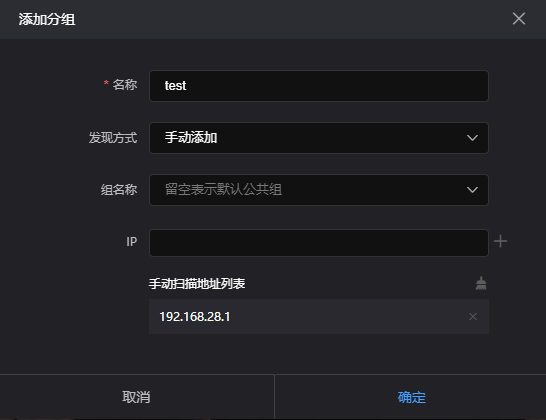 长沙千视电子科技有限公司
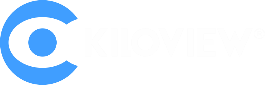 工具栏参数说明
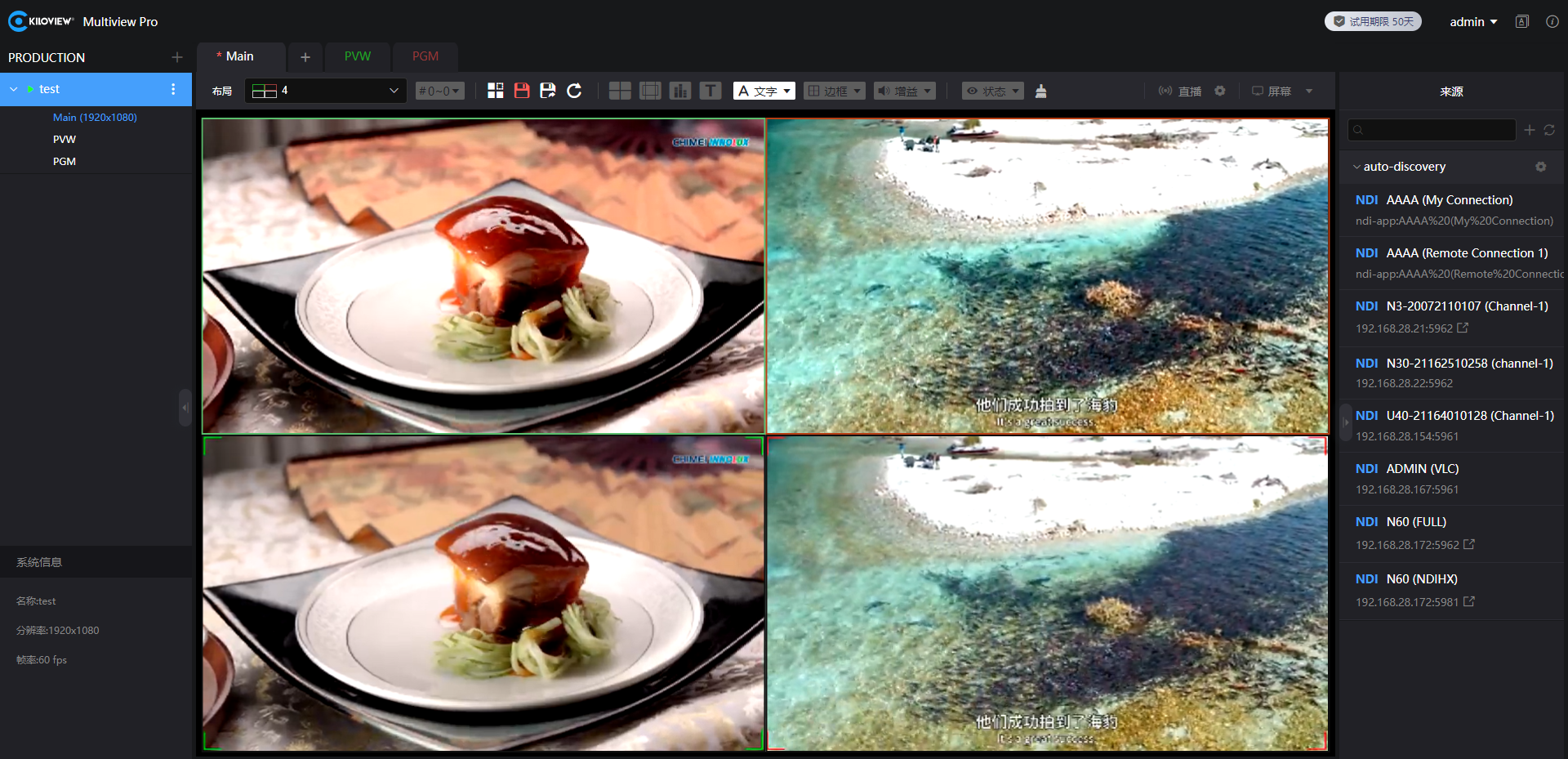 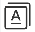 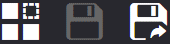 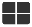 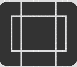 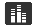 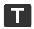 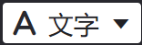 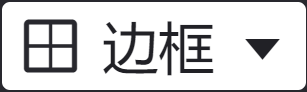 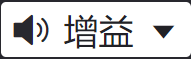 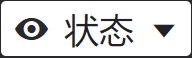 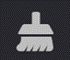 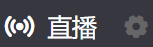 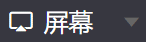 长沙千视电子科技有限公司
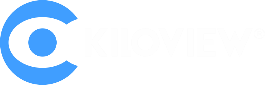 布局中的模块的大小和位置可通过鼠标点击拉伸或右边的“宽”、“高”、“水平”、和“垂直”来设置
点击编辑布局后，可进入布局根据自身需求自定义增加，删除和调整布局大小。支持多个窗格的图层处理如进行图层置顶，图层上移等操作
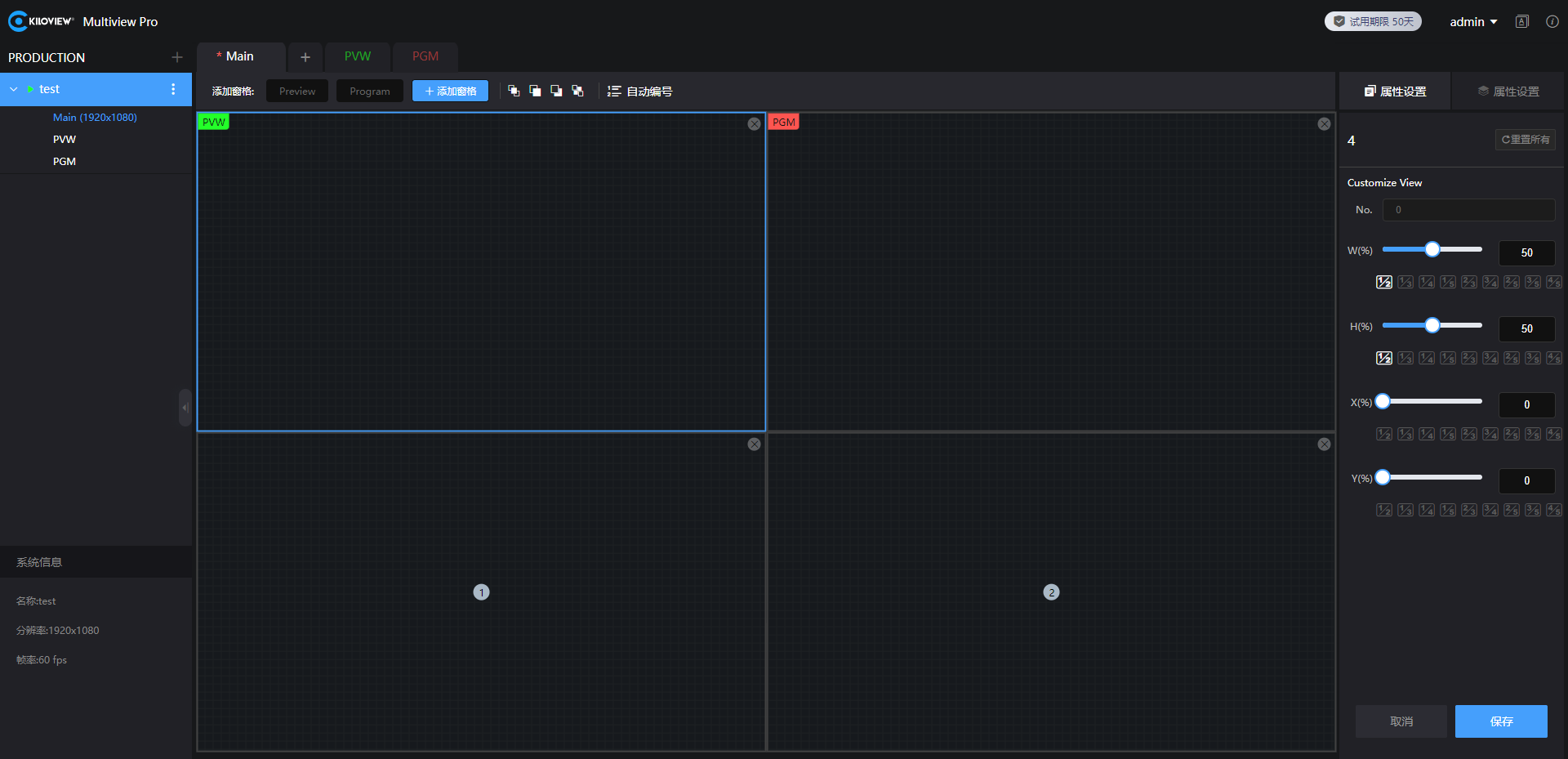 长沙千视电子科技有限公司
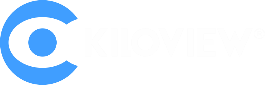 绿色框内的图像为PVW信号
红色框框内的图像为PGM信号
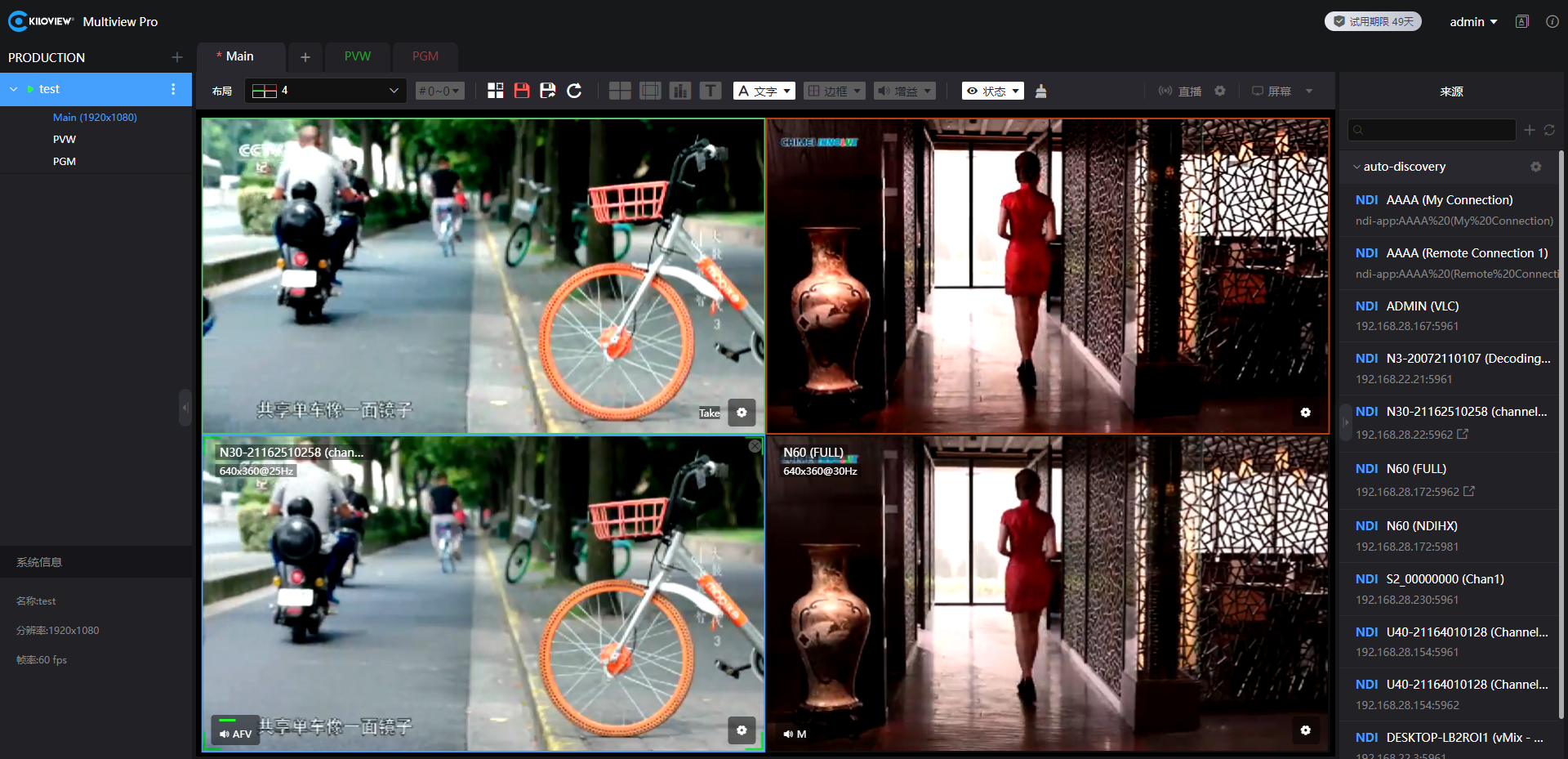 单击PVW/PGM，可进入全屏监看当前的PVW/PGM信号视频
长沙千视电子科技有限公司
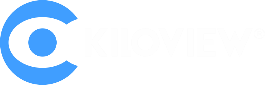 PVW设置选项支持Take切换，点击Take切换，可实现PVW和PGM信号中的视频切换。同时支持设置切换效果。另外还支持编辑视频源的标题名称，开启名称；音柱；安全框；中心线以及PTZ控制
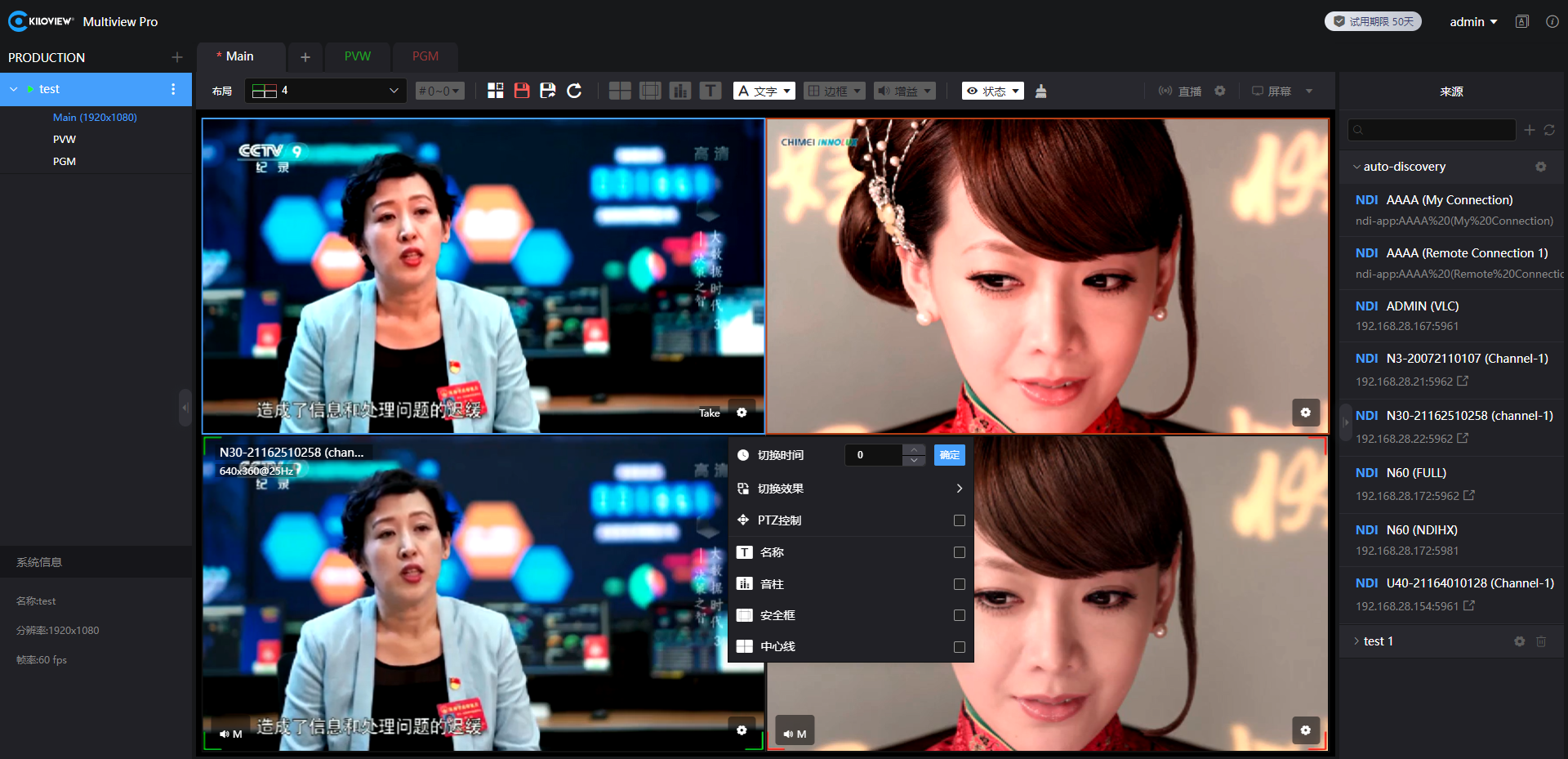 音频设置选项默认状态是静音（M）。

Audio Assigned（音频锁定）表示音频锁定从PGM中输出

Audio Follow Video(AFV) 表示音频跟随视频
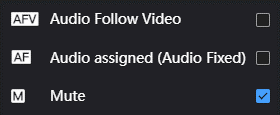 长沙千视电子科技有限公司
在Main页面开启直播，表示将当前页面图像内容进行NDI直播输出。如果需要修改NDI输出的分辨率和帧率，需要修改Main的窗口属性；
点击直播的设置按钮可对支持对NDI连接进行设置，支持设置组播模式进行连接，设置NDI组，以及NDI发现服务器
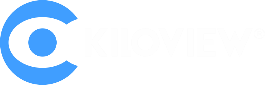 修改Main的窗口属性
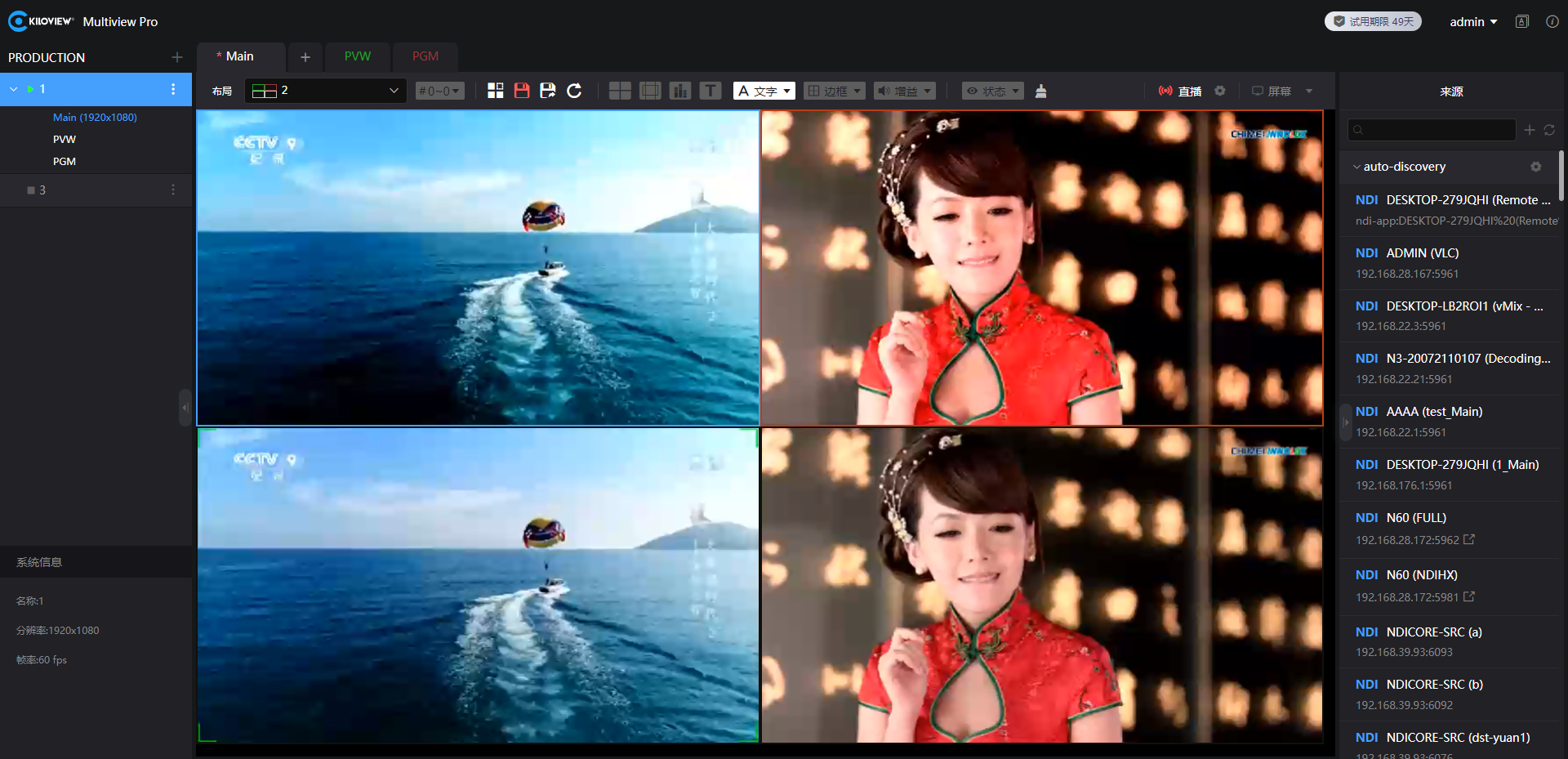 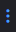 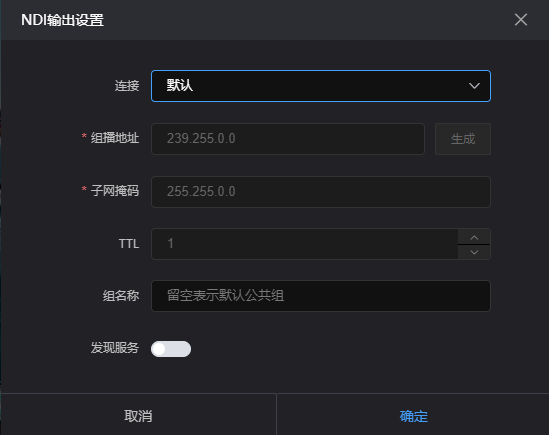 长沙千视电子科技有限公司
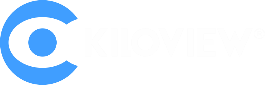 在PVW/PGM页面开启直播即表示将当前页面图像内容进行NDI直播输出。支持通过Take功能实现PVW和PGM的视频切换；
如果需要修改NDI输出的分辨率和帧率，需要修改当前的制作属性。修改制作属性前需要先停止制作，然后再修改
修改制作的窗口属性
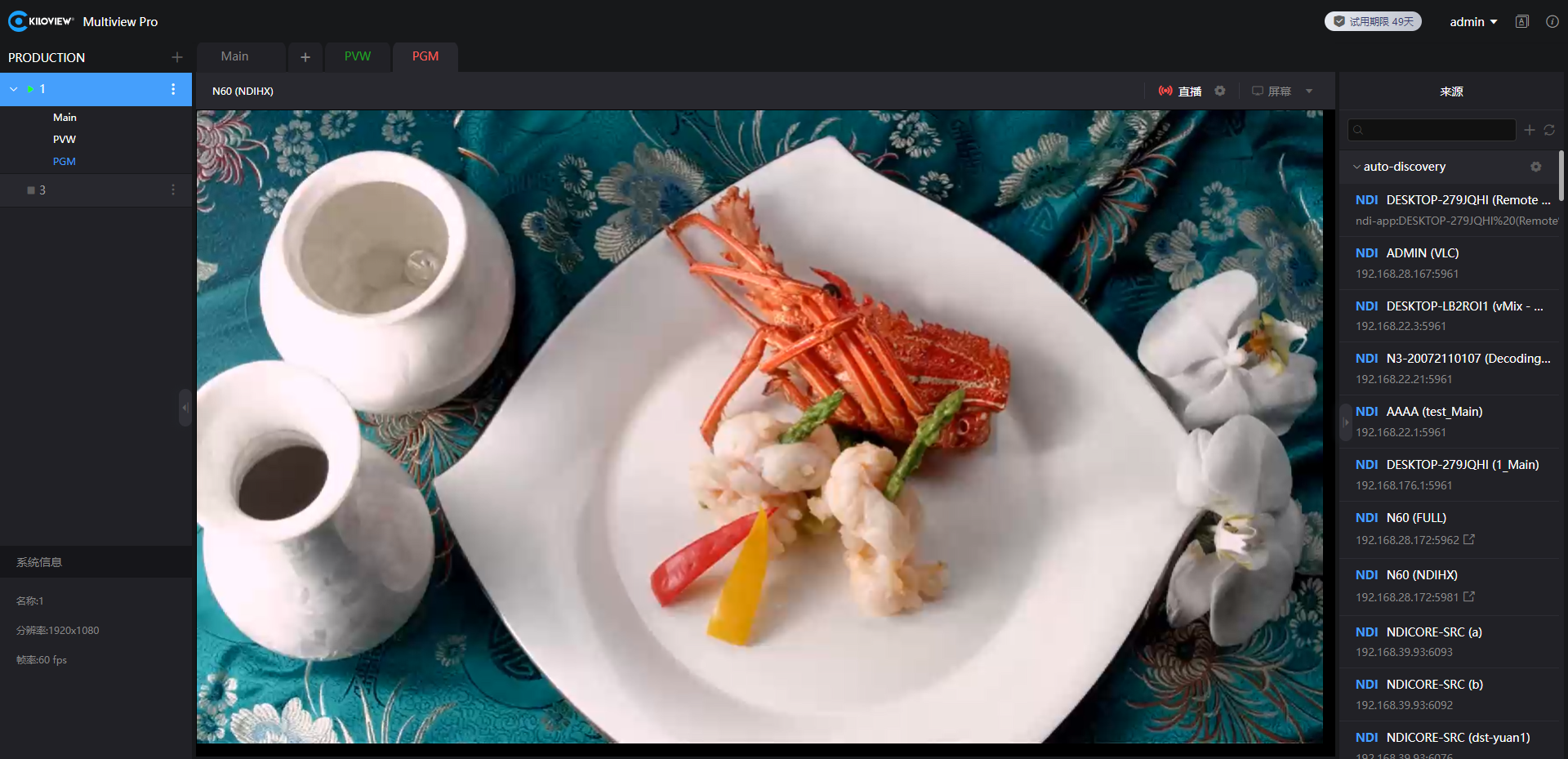 长沙千视电子科技有限公司
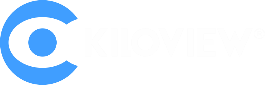 通过“窗口”进行配置，把当前的视频预览画面送到对应其他屏幕上显示，可一键全屏到对应的显示器窗口
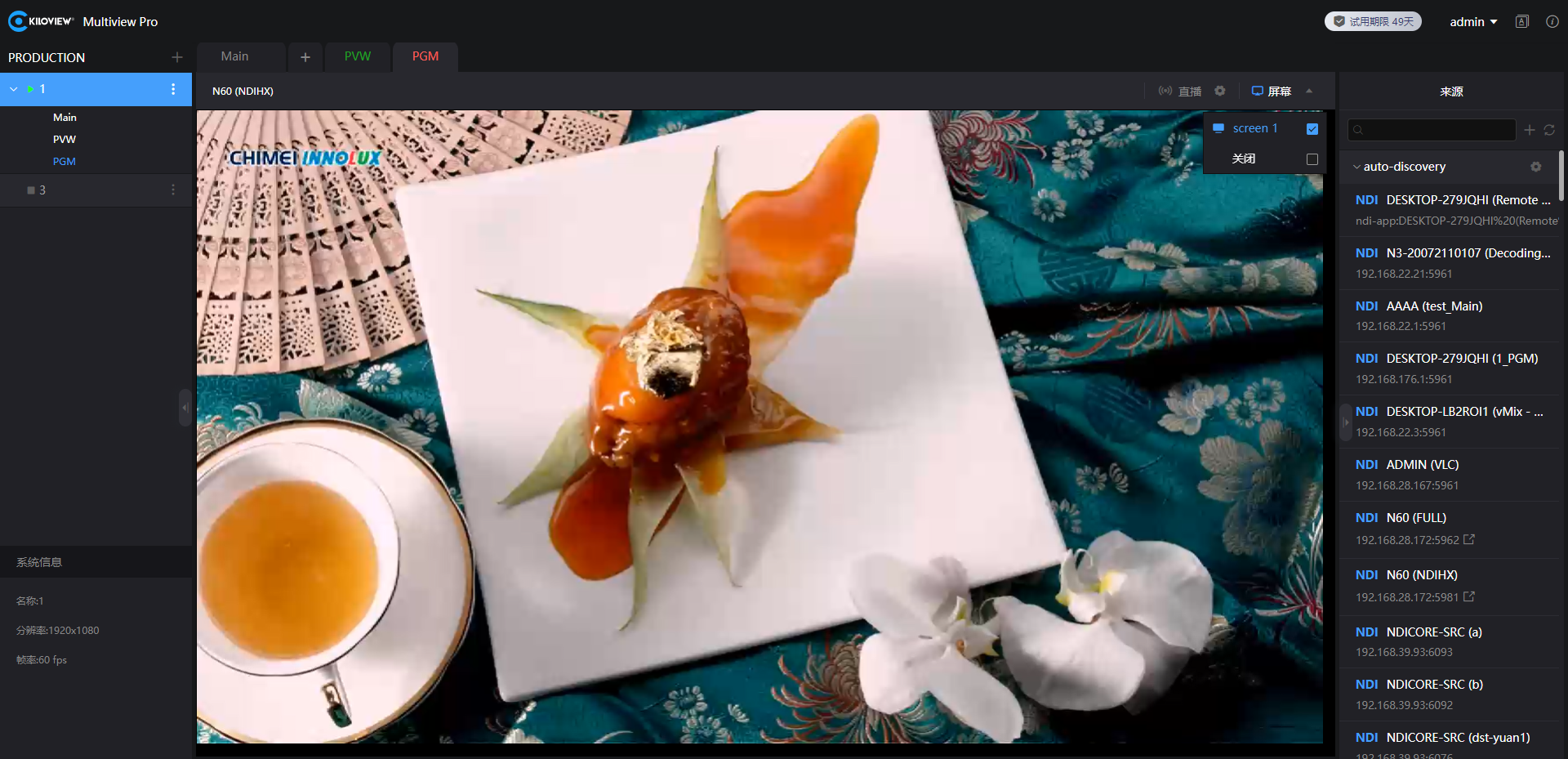 长沙千视电子科技有限公司
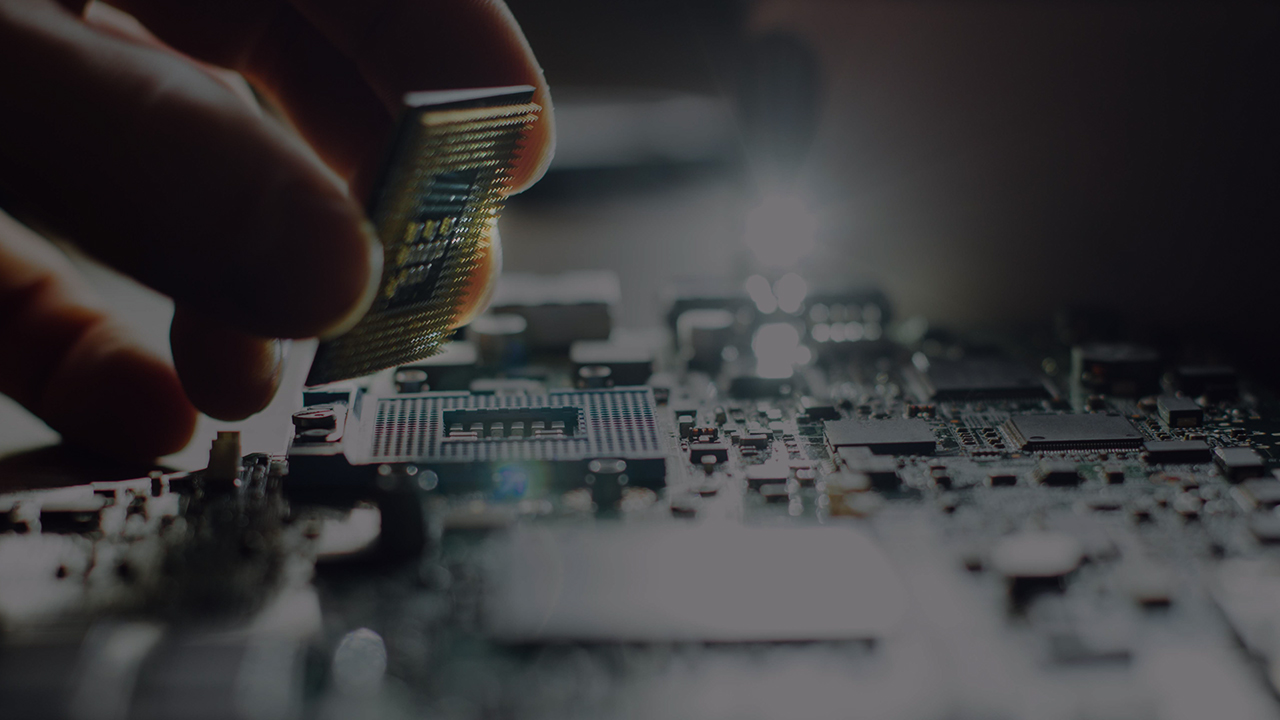 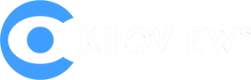 让“视界”畅通无阻！
长沙千视电子科技有限公司
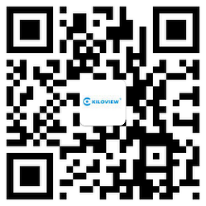 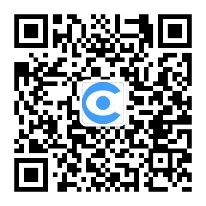 电话：18573195256        邮箱： sales@kiloview.com     技术支持：support@kiloview.com         地址:长沙市雨花区汇金路877号嘉华智谷产业园长沙屿B4栋106、109号